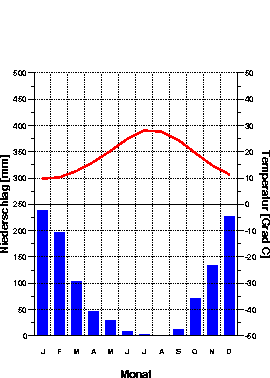 Opdracht 1
Opdracht 2
Opdracht 3
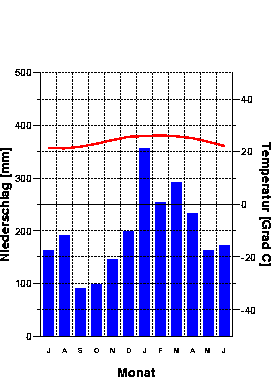 Opdracht 4
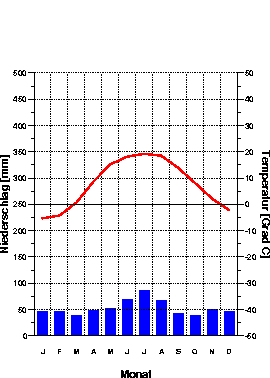 Opdracht 5
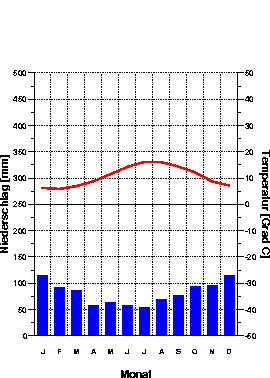 Opdracht 6
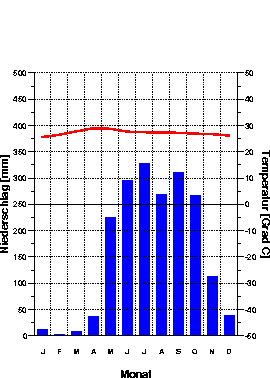 Opdracht 7
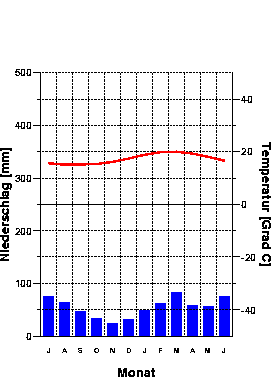 Opdracht 8
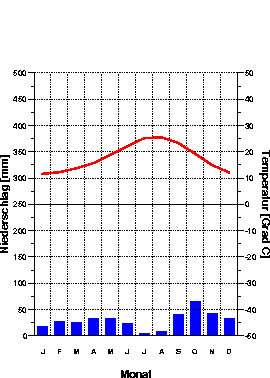 Opdracht 9
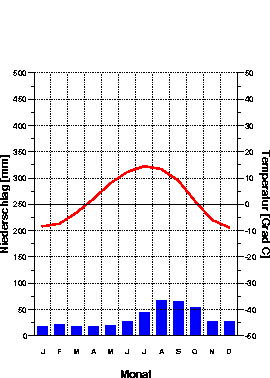 Opdracht 10